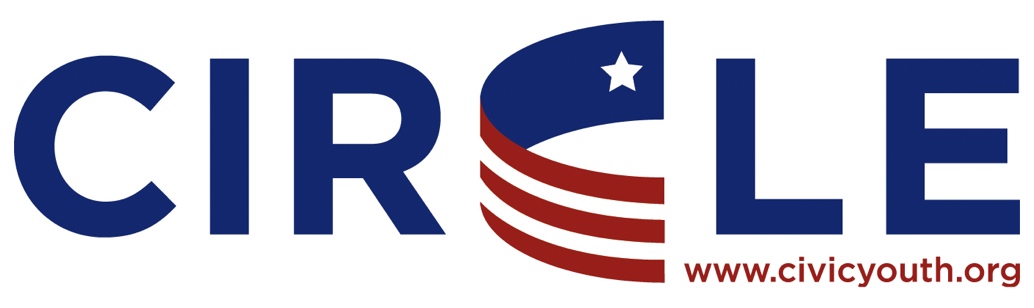 CIRCLE Seminar
Session 4
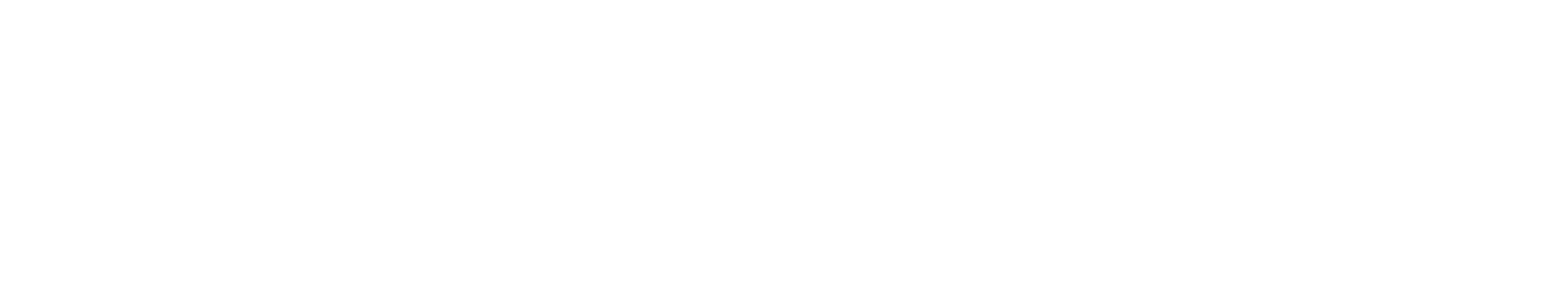 Youth engagement is critical to sustaining democracy.
“Democracy has to be born anew every generation, and education is its midwife.”
Young people drive change in the US.
…but, we’re stuck.
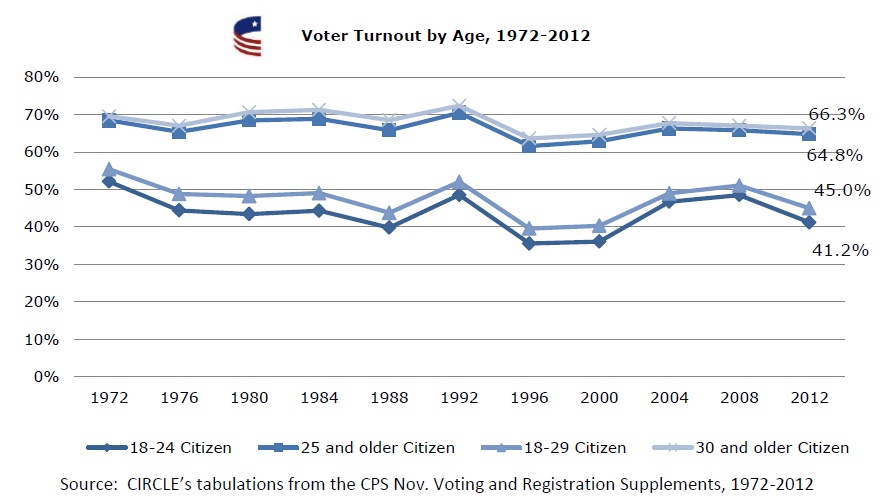 We have discussed unequal opportunities & outcomes…
Civics well-taught in some advantaged communities, but much less so in schools that serve low-income and minority youth
White, wealthy students are 4-6 times more likely to exceed “proficient” in civics
7% of low-SES students reached “proficient.”
[Speaker Notes: The best experiences for students in affluent communities or on a college track]
Despite big changes, the situation has not changed.

So we need to think beyond easy explanations and small adjustments…
We know more about what works…
We need to support teachers…
24.8% of teachers thought that parents or other adults would object if politics was discussed in their government course
[Speaker Notes: Political debate is more confusing, alienating, and polarizing 

Civic education is increasingly viewed as controversial]
Involve families…
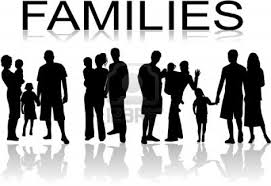 Parents’ encouraging their adolescent children to express opinions and disagreements predicted their electoral engagement, political knowledge, and informed voting in 2012.
[Speaker Notes: Political debate is more confusing, alienating, and polarizing 

Civic education is increasingly viewed as controversial]
Innovation
Better state standards

Support teachers’ obligation to include discussions of current issues

Lower the voting age to 17

Badges for excellence in civics
[Speaker Notes: Entirely new approaches. For example:
Support teachers’ obligation to include discussions of current, controversial political issues
Lowering the voting age to 17 in municipal or state elections]
Collaboration
Statewide coalitions, as in CA, FL, IL

Align civics and voting laws

Assign students to discuss news at home

Badges awarded by schools and others
[Speaker Notes: Multi-sector, over time, focused on quality:
Align civics and voting laws (with pre-registration)


Employers highly value skills that students learn from civic engagement.]
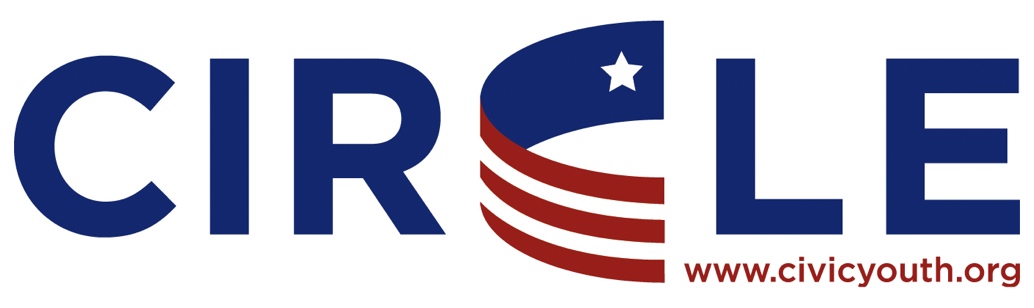 To break this pattern, 
we need innovation 
and collaboration…
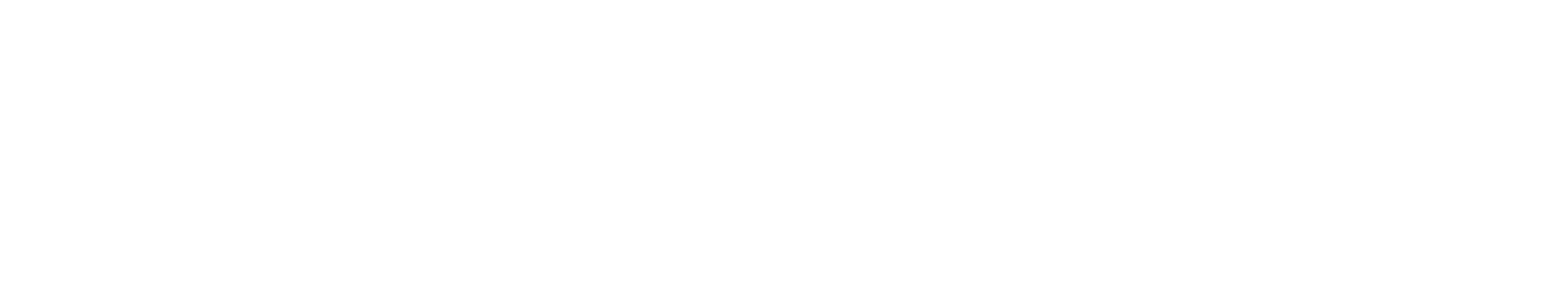 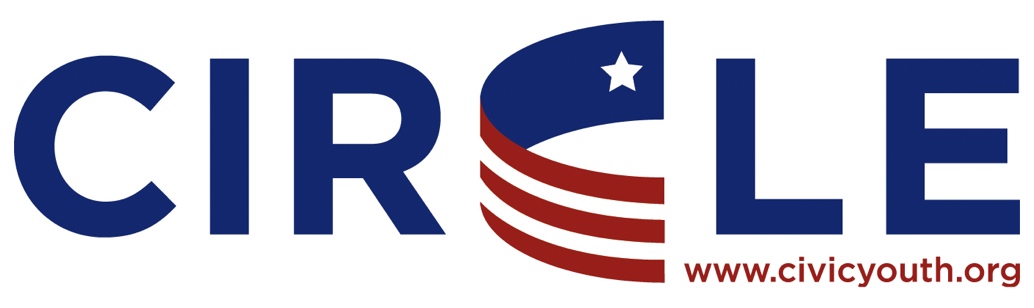 and YOU.
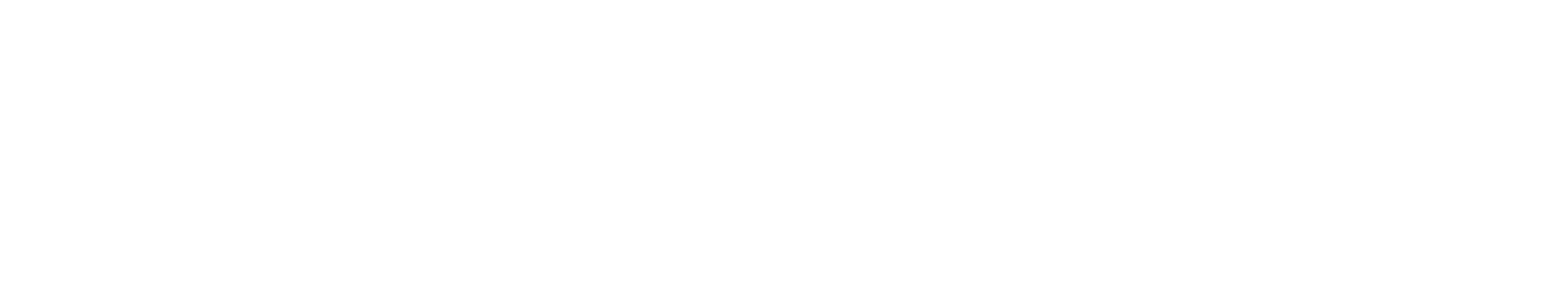 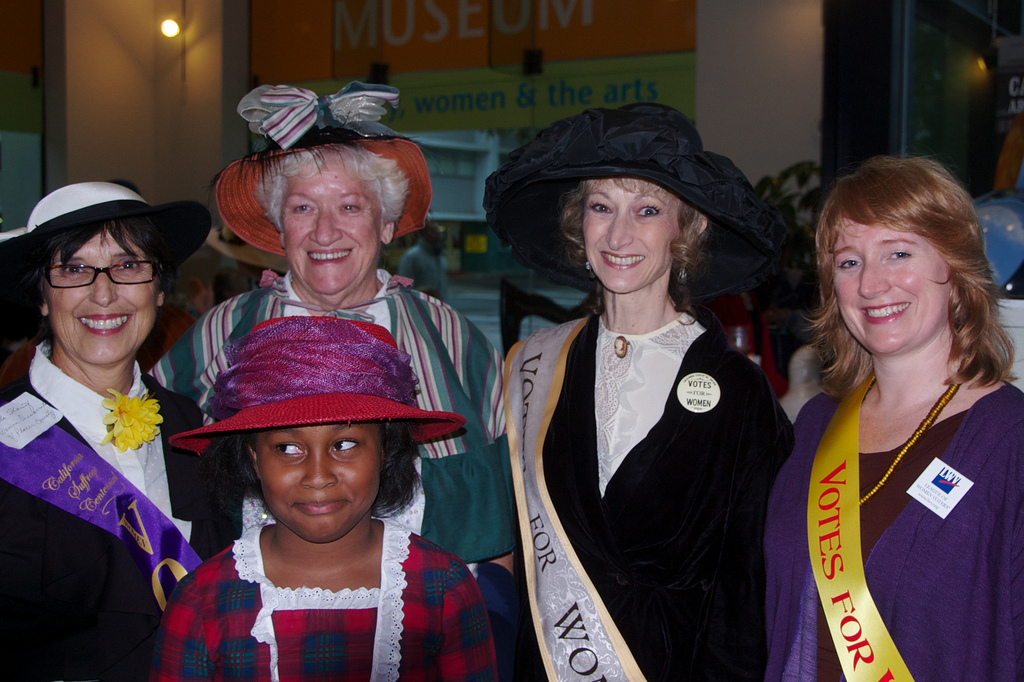 Commission on Youth Voting and Civic Knowledge
Data on 6,913 people in total

Including teachers (720), stakeholders, and young people

Scan of state policies relevant to voting, voter registration, social studies, civics, teacher certification and school performance indices
Some of our findings:
Some of the standard reform proposals are actually misconceived 

But educating and engaging young people has long term effects

Effective practices develop skills as well as knowledge 

Yet there are major gaps in exposure and quality

Strengthening civic education requires more support of teachers
Some of our findings:
Some of the standard reform proposals are actually misconceived 

But educating and engaging young people has long term effects

Effective practices develop skills as well as knowledge 

Yet there are major gaps in exposure and quality

Strengthening civic education requires more support of teachers
Commission on Youth Voting and Civic Knowledge
Distinguished, interdisciplinary group

Funded by S.D. Bechtel, Jr. Foundation, the W.T. Grant Foundation, the Robert R. McCormick Foundation, the Spencer Foundation, and the Youth Engagement Fund
[Speaker Notes: A bit of background on this report.

Some detail on type of individuals included]